CARDIAC SURGERY AND CARDIAC INTERVENTIONS IN PAEDIATRICS
Dr. Prerna Bhat (JR III)
Dr. Santosh Joshi (Paediatric Cardiologist)
CASE 1
CASE CAPSULE
Ms PRATIKSHA GADHAVE , 7 months,female child 3rd issue of a non consanguinous marriage came to the Paediatric OPD on 04/01/2019 

History of one episode of unresponsiveness and up rolling of eyes four days back.

2DEcho done @Ahmednagar showed some mass in Right Atrium.

Patient opted to come to DYP hospital for further management.
IN OPD:
BABY WAS FOUND TO HAVE OBVIOUS CYANOSIS HOWEVER SHE WAS HEMODYNAMICALLY STABLE.

IN VIEW OF CYANOSIS BABY WAS SHIFTED TO PICU IMMEDIATELY.
IN PICU :
HR:   132/min      RR: 40/min          BP: 102/68 mmhg
SpO2 
Right Upper Limb  56% on Room Air
Left Upper Limb 60%   on   RoomAir
Right Lower Limb 54%  on  RoomAir
Left Lower Limb  62%  on   RoomAir
Silent precordium
PanSystolic Murmur +, Normal P2

WITH PREVIOUS 2DECHO SHOWING RIGHT ATRIAL MASS AND CYANOSIS SO OBVIOUS IT WAS DECIDED TO GET REPEAT 2DECHO IMMEDIATELY.
[Speaker Notes: THIS IS AN APICAL 4 CHAMBER VIEW]
ECHO DONE SHOWED
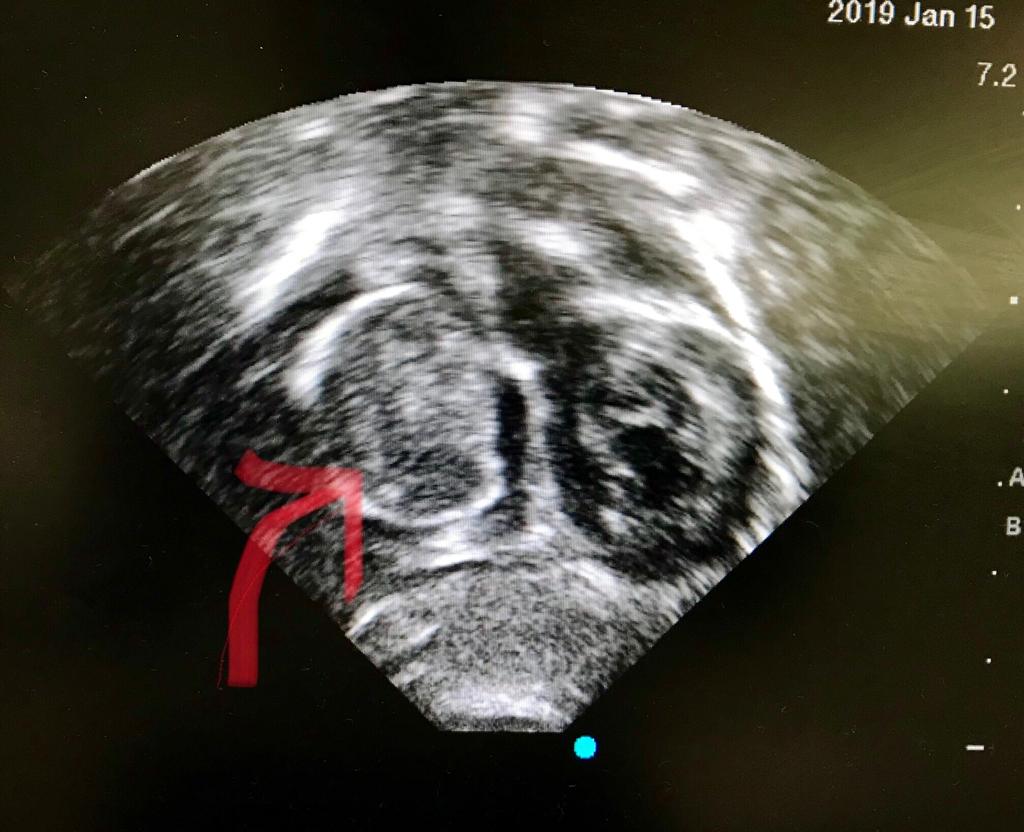 What was unique with this case so far?????
Symptomatic Cardiac masses in children are rare.

Most common cardiac tumours in children are Rhabdomyomas.

Most of them do not cause any inflow or outflow obstruction and regress on their own.

So we had Young Infant- Wt: 6Kg- Huge RA Mass-Etiology Unknown-Obstructing RV inflow significantly

PRIORITY WAS REMOVAL OF MASS SURGICALLY
CASE was discussed with CVTS Team and they obliged by posting the case as soon as clearance was done.Parents of the baby were counselled about the urgency of situation.
Very next day morning Baby had Cardiac arrest
CPR was started
Baby was shifted to Cardiac OT in emergency and was put immediately on CardioPulmonaryBypass.
Tumour was removed Surgically.
Surgical Steps
Under General Anesthesia Midline Sternotomy followed by Pericardiotomy was done 


Next an Aorto Bicaval cannulation and Cardiopulmonary Bypass


Right atrium opened
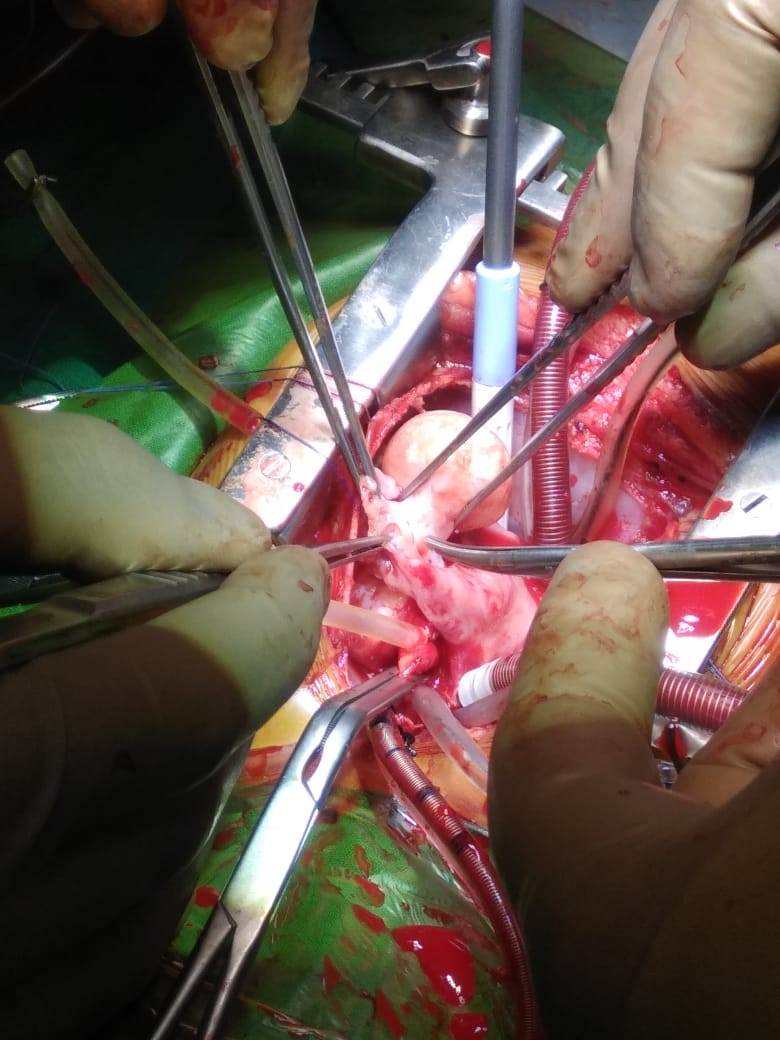 IVC CANNULA
SVC CANNULA
CLAMP ON AORTA WITH AORTIC CANNULA
MASS AFTER OPENING THE RIGHT ATRIUM
RA Tumor was excised with small rim of tissue(interatrial septum) around


Atrial septal defect closed with Pericardial patch
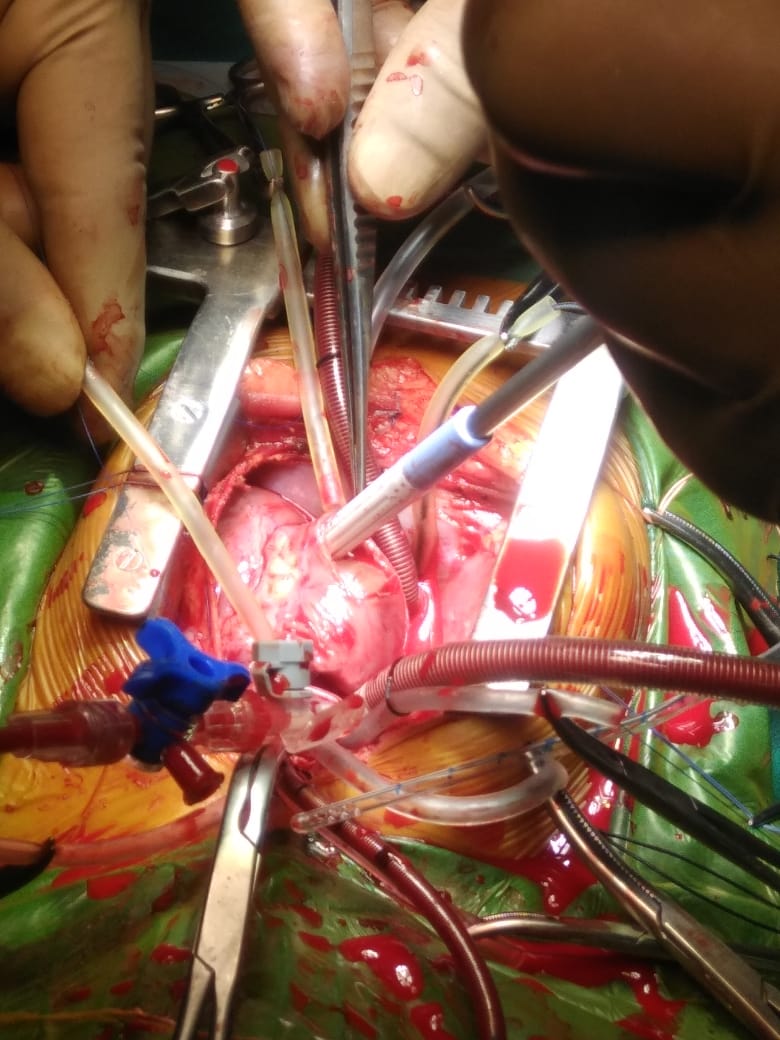 ATRIAL SEPTAL CLOSED WITH PERICARDIAL PATCH
Patient came off – CardiopulmonaryBypass easily

Shifted to CVTS Recovery Room

Extubated next day morning

Discharged on Day 7
WHY THIS CASE STANDS OUT????
TEAM WORK
TUMORS ARE RARE IN CHILDREN
CPR DONE AND SURGEONS CONTACTED
PEDIATRIC CARDIAC SURGICAL PROGRAMME
TUMORS WITH SUCH SIGNIFICANT OBSTRUCTION ARE EVEN RARE
SPLIT SECOND DECISION BY SURGEONS TO TAKE CHILD IN OT
SUCCESSFUL OUTCOME IN A CHILD
EXTREME SYMPTOMS:
CARDIAC ARREST DUE TO INFLOW OBSTRUCTION
CASE 2
PDA DEVICE CLOSURE:AN ALTERNATIVE TECHNIQUE
TRADITIONAL TECHNIQUE OF DEVICE CLOSURE
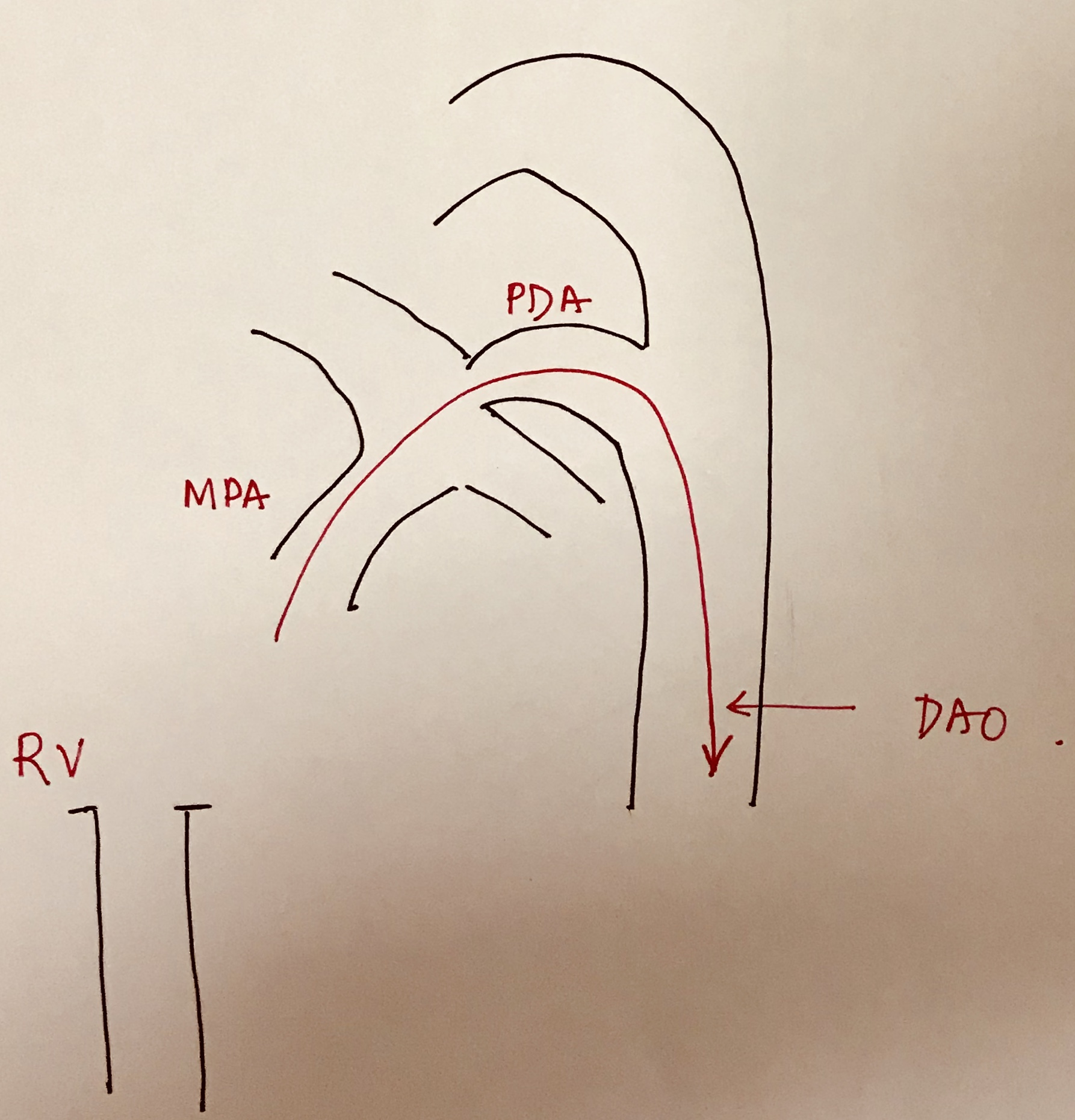 [Speaker Notes: AORTIC ANGIOGRAM
PDA IS CROSSED FROM RV SIDE WITH WIRE]
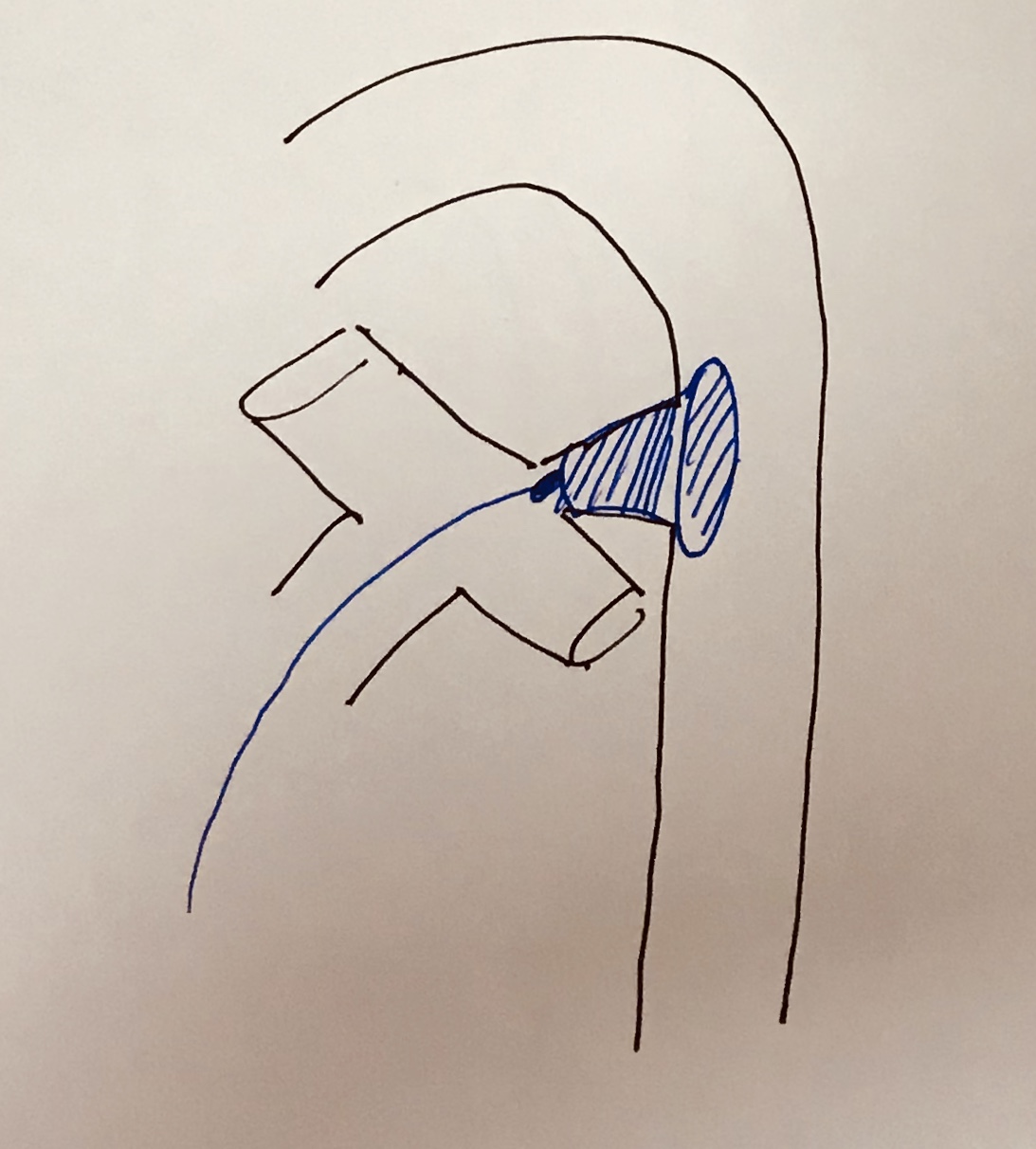 [Speaker Notes: ON WIRE LARGE SHEATH IS PUT IN WHICH DEVICE IS LOADED 
THIS IS HOW DEVICE IS DEPLYOED]
CASE CAPSULE
Miss Noor Sakina Sayyad ,1 year, female child k/c/o Patent Ductus Arteriosus with cleft lip and cleft palate was admitted to DYPatil Hospital on 29/01/2019 planned for device closure on 7/02/19.
ISSUES WITH THIS CASE:
WEIGHT  6kgs

ASSOCIATED MORBIDITIES

1)DYSMORPHISM 
2)Cleft lip,cleft palate
3) Lissencephaly

NO ARTERIAL ACCESS
ISSUES WITH NO  ARTERIAL ACCESS
PDA cannot be delineated properly

There are no anatomical landmarks available for deployment of device 

Device needs to be deployed using real time echo & fluoroscopy guidance
POST PROCEDURE
UNEVENTFUL 
BABY DISCHARGED AFTER 24 HOURS
BOON IN DISGUISE:
   NO ARTERIAL ACCESS AVOIDS COMPLICATIONS OF ARTERIAL   
   CANNULATION
Why unique???
HIGH RISK PDA – Young child 
DEVICE CLOSURE IS USUALLY DIFFICULT IN SUCH CASES- Low weight 
MULTIPLE CO-MORBIDITIES
NO ARTERIAL ACCESS
REAL-TIME ECHO GUIDANCE REQUIRES GOOD CATHLAB TEAM-ANAESHTHETIST
OURS IS ONLY CENTRE IN PCMC WHICH CAN DO SUCH DEVICES
 THANK YOU 
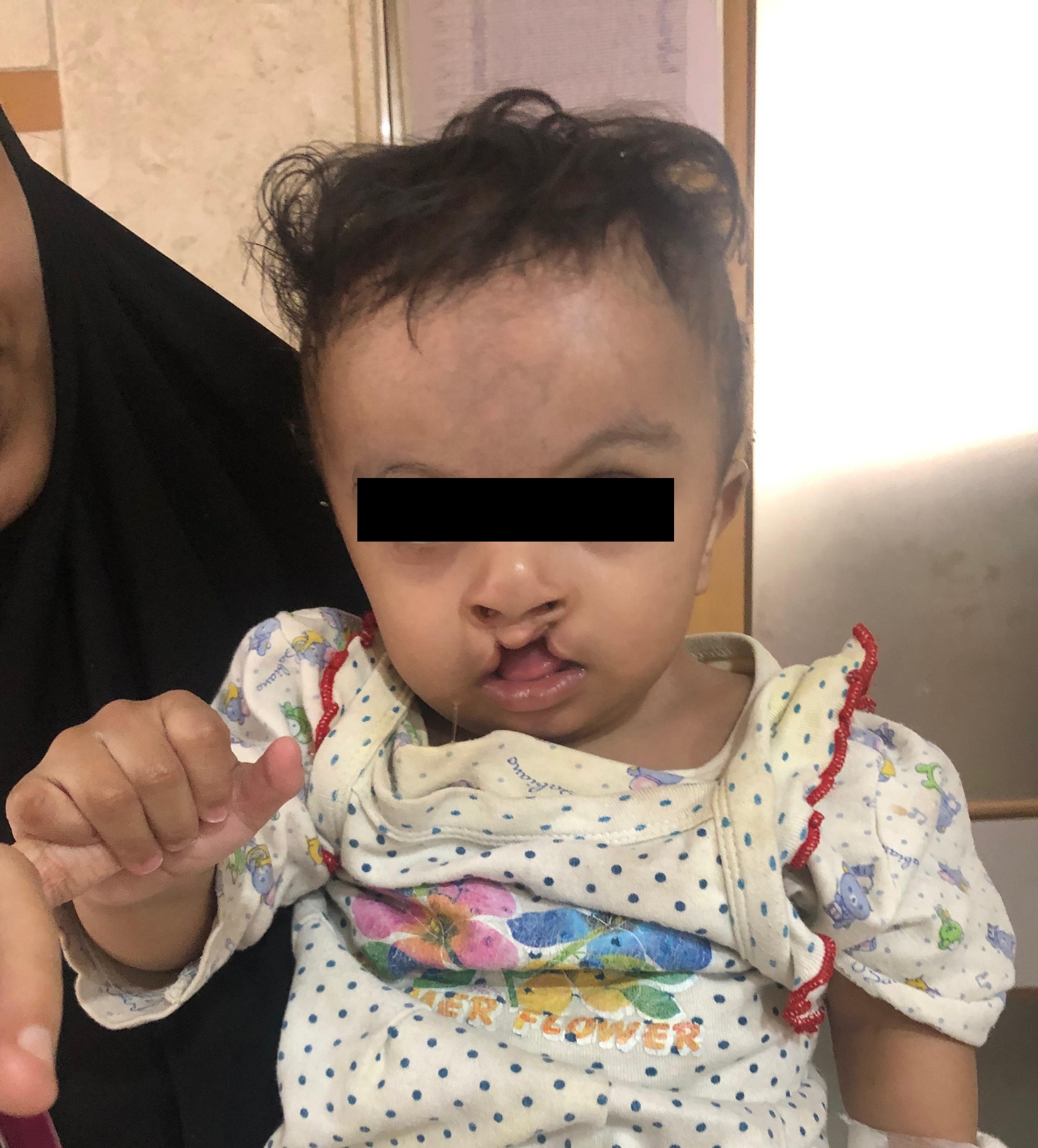